Greater Financial Health & Improved Employment Outcomes: A Growing Partnership between the Disability Employment Initiative, American Job  Centers & MyFreeTaxes
Webinar Date:  January 20,  2015
Presented by: 
Jamie Robinson
Manager, Financial Empowerment and Workforce, National Disability Institute
Where are you?
Enter your location in the Chat window – lower left of screen
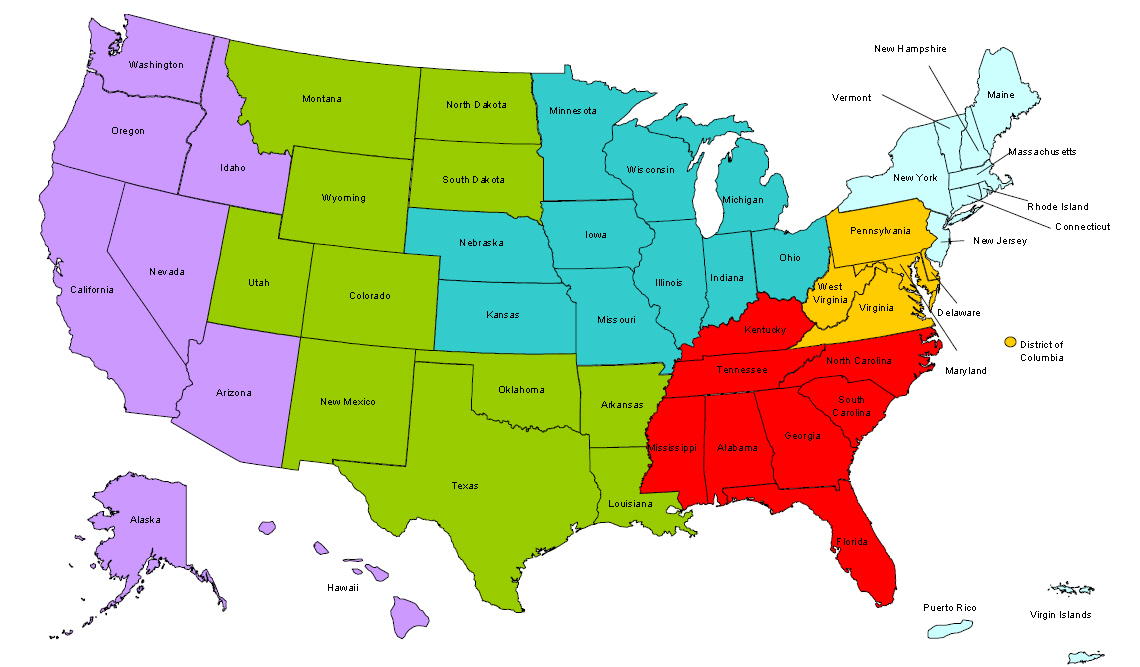 #
2
Moderators
Moderator: 	Randee Chafkin
Title: 		Workforce Development 			Specialist
Organization: 	Employment and Training 		Administration
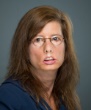 Moderator: 	Laura Gleneck
Title: 		Program Manager for DEI, 		NDI Technical Assistance Team
Organization: 	National Disability Institute
#
3
Learning Objectives
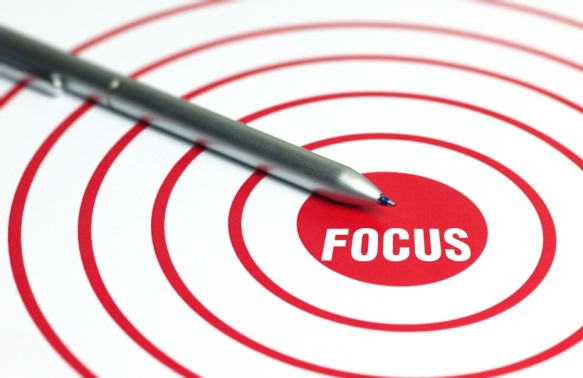 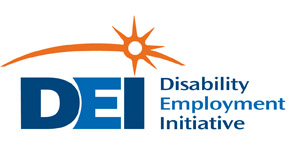 Participants and partners from the public workforce system will learn about:

Benefits and impact of free tax preparation on employment
Significant increase in awareness and access to free tax preparation by DEI to public workforce system
Critical connections made by DEI and American Job Centers (AJCs) to ensure veterans have access free tax preparation 
Experiences and findings of AJCs integrating MyFreeTaxes
How AJCs can expand free tax preparation to help individuals build greater financial stability
#
4
Presenter
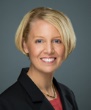 Presenter:  	Jamie Robinson
Title: 		Manager, Financial 			Empowerment 	and 			Workforce
Organization: 	National Disability Institute
#
5
Agenda
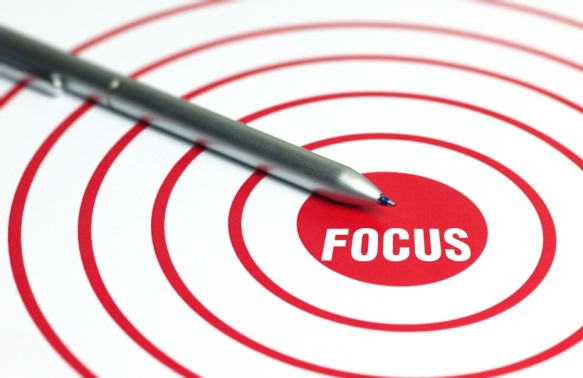 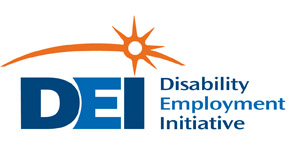 Key initiatives that led to significant integration of free tax preparation in public workforce system


Benefits and impact of integrating free tax preparation in AJC Network


History, overview and impact of MyFreeTaxes nationwide

Background on how DEI opened doors to integrating MyFreeTaxes in public workforce system

Expansion and impact of MyFreeTaxes in both veterans and disability communities

How AJCs, their partners and employers can get involved in expanding free tax preparation in 2015
#
6
National Disability Institute(NDI)
National Disability Institute (NDI) is the first national nonprofit organization dedicated exclusively to building a better economic future for Americans with disabilities

We envision a world where people with disabilities have equal opportunity to achieve financial stability and independence as people without disabilities

http://www.realeconomicimpact.org/
#
7
NDI’s Real Economic Impact                (REI) Network
Alliance of organizations and individuals dedicated to advancing economic empowerment of people with disabilities

Consists of more than 900 partners in more than 100 cities

Includes non-profits, community tax coalitions, asset development groups, financial education initiatives, private-sector businesses, federal/state/local governments and agencies, and individuals & families with disabilities.

All join forces to embrace, promote and pursue access to and inclusion of people with disabilities in economic mainstream

http://www.realeconomicimpact.org/REI-Network.aspx
#
8
Meeting NDI’s Mission
NDI’s 6 major areas of focus:

Financial Education
Tax Preparation
Benefits Planning
Employment
Asset Building
Public Policy
#
9
Key Initiatives Intersect:Employment & Taxes
Employment
NDI is national technical assistance provider for  US DOL disability employment initiatives for over 10 years
DOL’s DEI first to incorporate asset development to enhance economic stability of individuals with disabilities
Taxes
2005 to 2012 - REI builds more disability-inclusive free tax coalitions across country
5,316% increase in number of persons with disabilities filing taxes (7,600 to 411,000 pwd)
2009 to 2014 - NDI joins MyFreeTaxes Partnership, increases filers with disabilities 6% to 13% (online 19%)
#
10
POLL
1. How many DEI projects, AJCs, and/or workforce partners on the webinar today are familiar with any free tax preparation options in your community?

2. Of those who are familiar with free tax preparation resources in your region, how many of you partner with your tax site or coalition in some way?

3. Finally, of those who are currently partnering with free tax preparation, how many AJCs are integrating free tax resources within your regular core, intensive and/or WIA services?
#
11
Why Integrate Free Tax Preparation in the Workforce System?
#
12
Who accesses the Workforce Development System?
Over 20 million individuals tap into key federal programs and resources of public workforce system that help them find jobs and identify training programs

Customer-base is diverse, many of whom are unemployed or remain within low-to moderate income once employed

Co-located partners target underserved/underemployed

More individuals with disabilities are accessing AJCs due to disability-employment initiatives like DPN and DEI that enhance access and opportunities
#
13
Business Providing Free Tax Filing to Employees
Boosts employee benefits and business bottom line
Builds employee confidence and retention
Supports positive company morale
Provides no-cost incentive for your workforce
MyFreeTaxes Tax filing software provided by H&R Block® utilizing Secure Transmission Control Protocol, the highest industry standards to safeguard taxpayer information.
Helps employees keep more hard earned money in their pockets!
#
14
The MET Center: Stimulating Economic Self-Sufficiency in St. Louis
The MET Center is a strategic partnership created to stimulate the economic self-sufficiency of individuals living in low-income communities of the St. Louis Region 

The Center seeks to accomplish this mission by delivering focused, comprehensive, and accessible job training, placement, assessment, career development services and transportations services

Incorporates financial literacy, on-site tax prep and asset development throughout customer flow
#
15
The MET Center – Supportive Services
Financial Education & Asset Building Services
Home Buyers Education & Investment Services
Tax Services Vita Site
Transportation Services
Health and Wellness Education 
MET Mobility Center
Dr. J’s Family Weight Loss
Healthy Relationship Education/Responsible Fatherhood
Individual and Group Counseling Services
Teen Pregnancy Prevention Program
#
16
The MET Center – Flow of Services
Studies show that bundling and sequencing of work readiness training, financial literacy, tax preparation, and asset building:

Leads to Long-Term Engagement
Effectiveness of Services
Optimize Customers’ Utilization of Services
Increase in Customer Retention 
Increase in Participants Wages

https://www.eiseverywhere.com/file_uploads/cc951be7436951cb1200e0eb765c1d8d_CS3_ISD_MET.pdf
#
17
POLL
How many people have heard about MyFreeTaxes before today?

Do we have anyone out there who has actually filed on MyFreeTaxes?
#
18
MyFreeTaxes Partnership
Funded by the Walmart Foundation, MyFreeTaxes partnership includes United Way, National Disability Institute and Goodwill Industries International

Since 2009, MyFreeTaxes Partnership has helped millions of taxpayers claim more than $10 billion in tax refunds 

www.MyFreeTaxes.com is the only FREE online platform for eligible taxpayers that covers all 50 states and the District of Columbia

Emphasis is inclusive tax preparation for ALL taxpayers, including individuals with disabilities
#
19
MyFreeTaxes: Pioneering Inclusive Financial Stability
#
20
MyFreeTaxes: The Ideal Customer
Income < $60,000 
(*adjusted gross income in 2015)
 Functional email address
 Valid SSN or ITIN
 No foreign income 
 Computer aware
#
21
MyFreeTaxes Hotline1-855-MY-TX-HELP
All customers using www.myfreetaxes.com are supported by the MyFreeTaxes Helpline
Hours of Operation:                                                                   10am – 8pm EST (Monday – Saturday)
Helpline is staffed by select 2-1-1 centers and IRS certified volunteers
Email support is available 24/7 with a 24 hour response time
Chat support is available during hours of operation
#
22
Expanding Financial Stabilityin the Public Workforce System
2013 - NDI selected 10 workforce regions as pilots
Outreached more than 6,000 people 
Surveys showed more than 80% of filers felt empowered to file their own taxes next year  
20% of MyFreeTaxes workforce online filers reported a disability

2014 - NDI expands to 22 workforce regions across 9 states  
Online returns for second year AJC sites doubled or tripled
Over 33,450 individuals were reached during promotion
Expansion into veteran community
#
23
Introducing MyFreeTaxes to Veteran Community
Personal and professional experiences of NDI staff served as springboard to approaching veteran community 

Site visits to AJC pilots led to collaboration with Disabled Veterans Outreach Program 

In 2014, 6 veteran programs serves as MyFreeTaxes pilots

Partnerships formed between IRS, NDI, and Dept. of Veteran Affairs leading to MyFreeTaxes posted on VA.gov

Dept. of Veteran Affairs connected NDI with VA hospitals and Community Resource Referrals Centers and other national partners, including ArmyOneSource
#
24
Benefits Of Integrating MyFreeTaxes into Veteran Programs
Easy, cost-effective way to expand veteran services

Gateway to financial education for veterans

Produces benefits such as reduced lengths of stay in transitional housing and long-term stability in employment

Supports veterans who may be target of fraudulent practices 

Veterans-centered environment can help overcome challenges with transportation, fear of social settings, identifying reliable resources 

Offers veterans feeling of empowerment with computer skills
#
25
Findings from AJCs on Integrating MyFreeTaxes
AJCs want resources to help them support low-income workers and vulnerable populations

AJCs need to provide resources that will help people focus on skills re-building and employment

AJCs want resources to bring in new customers to learn about all available workforce services 

AJCs report that MyFreeTaxes helps shift the importance of financial stability to the forefront of customer services 

AJCs that implement DEI and Employment Networks under Ticket to Work reach more filers with disabilities
#
26
More Universal Findings from NDI’s MyFreeTaxes Pilots
Most customers and partners completely unaware of free tax preparation – untapped systems

MyFreeTaxes supplements partnerships that are already in place with credit unions, financial literacy programs, credit/debt coaching, housing/mortgage counseling, etc.

MyFreeTaxes allows customers to save money and remain focused on training/skills re-building and employment goals

Customers are in-need of free resources; MyFreeTaxes is added benefit for all, especially those most vulnerable
#
27
MyFreeTaxes 2015
NDI is expanding MyFreeTaxes using a regional model 
Ten AJCs and veteran programs are serving as MyFreeTaxes’ “Anchors” or mentors to broader community 
Anchors recruit other diverse partners such as:
Other workforce centers and veteran organizations
United Ways and Goodwills 
Disability Agencies
Community Organizations 
Employers, Chambers, Other Business Associations
Anchors and new partners may choose to collaborate with IRS to recruit volunteer tax coach
#
28
2015 MyFreeTaxes (MFT) Workforce Anchors
CDO Workforce - Oneonta, NY  
Kathy DeAngelo, 
Disability Resource Coordinator

Alaska Department of Labor & Workforce Development – Statewide MFT Project
Nikki Powis, 
Disability Employment Initiative Statewide Lead
#
29
How Can your AJC get involved this tax season?
There are options and it’s an easy lift with a HUGE impact! 
 
Register on new MyFreeTaxes Affiliate Portal to partner with MyFreeTaxes https://affiliate.myfreetaxes.com  


Find your nearest VITA and TCE sites generally located at community and neighborhood centers, libraries, schools, shopping malls and other convenient locations across the country http://irs.treasury.gov/freetaxprep/
#
30
Join the MyFreeTaxes Network
Join the new Affiliate Portal by registering here: 
https://affiliate.myfreetaxes.com/ 

Access a variety of resources including:
Marketing, digital & PR materials for download
Interactive forum to share best practices with partners
Tools & resources to help promote and use MFT:
Training videos, newsletters and playbboks
TaxAccess – supports to effectively serve taxpayers with disabilities
#
31
Contact Info
Jamie Robinson
Manager, Financial Empowerment & WorkforceNational Disability Institute
MyFreeTaxes Project Manager
Celebrating 10 Years of Real Economic Impact 
for People with Disabilities

Boston Office
617.467.4195 (telephone)
jrobinson@ndi-inc.org
#
32
Summary
In today’s presentation we covered the following:

Benefits and impact of integrating free tax prep within the AJC Network
Significant impact of DEI in expanding free tax prep within AJC Network, specifically to taxpayers with disabilities and veterans
Ways in which AJCs can get involved this tax season to increase awareness and access to free tax prep for customers and employers
33
Discussion & Feedback
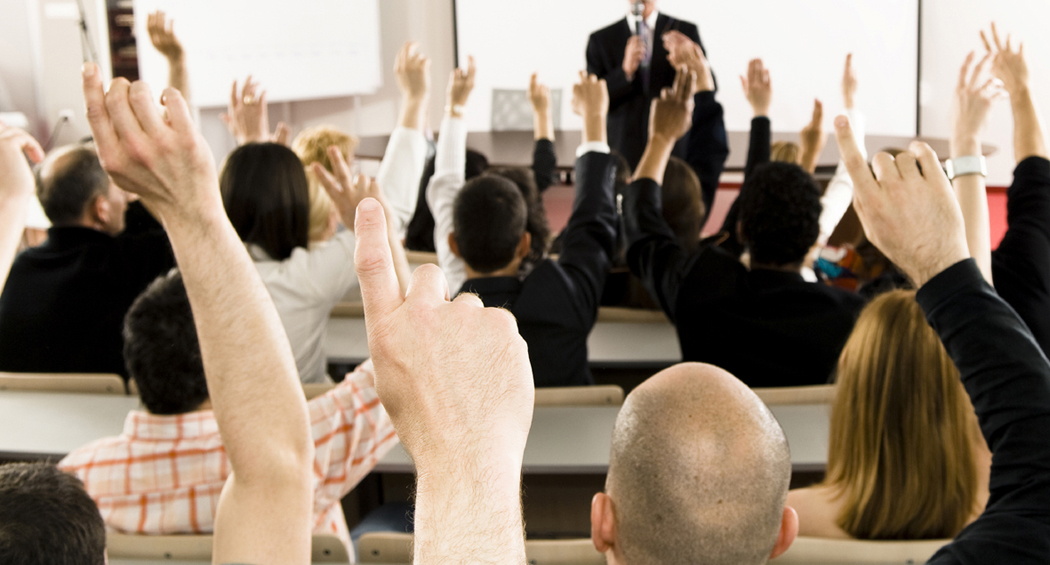 Your thoughts or questions are welcomed…
#
34
Please enter your questions in the Chat Room!
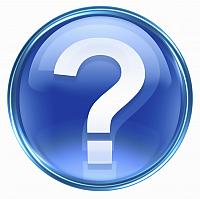 #
35
Speaker’s Contact Information
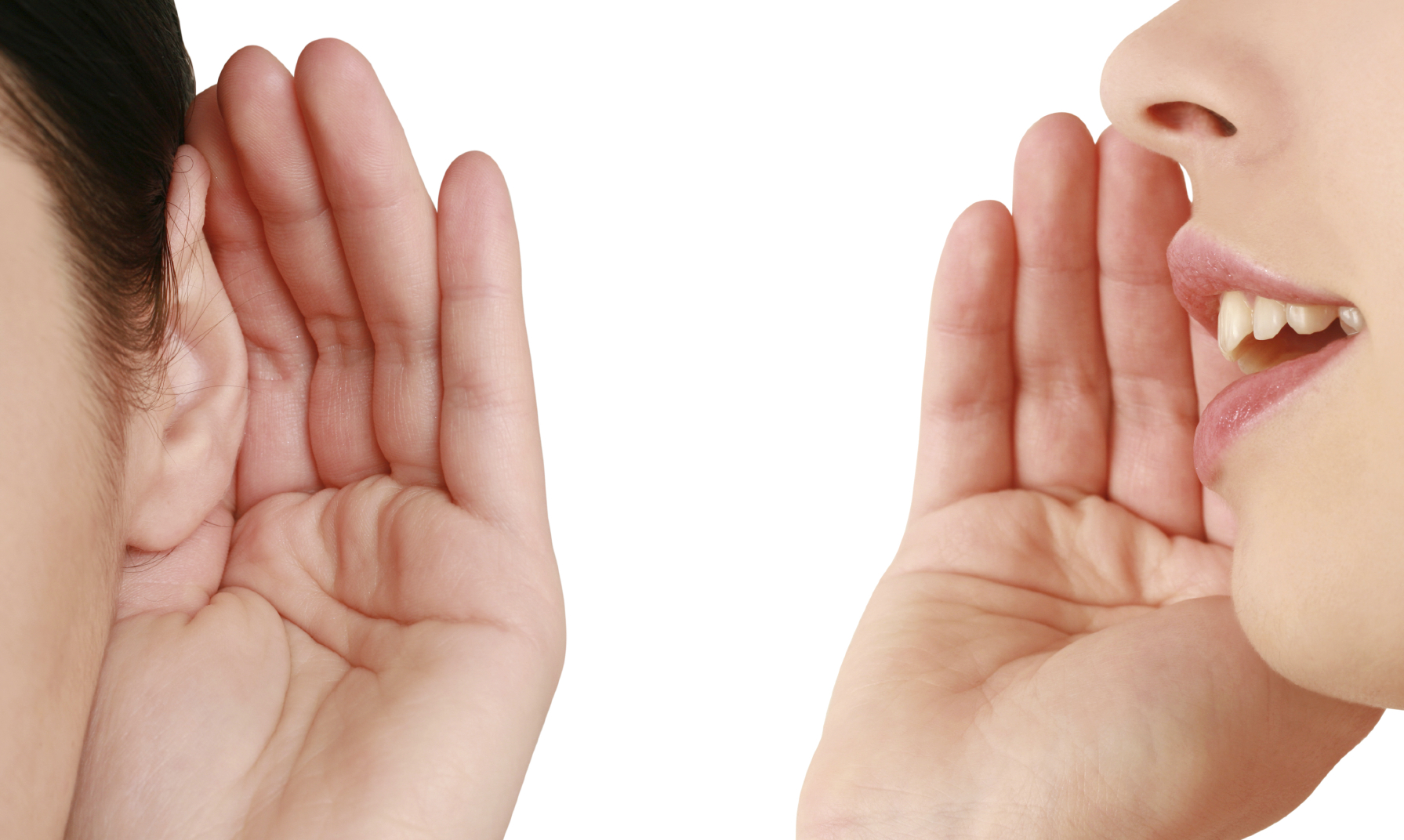 Speaker:		Jamie Robinson
Title:		Manager, Financial Empowerment 		and Workforce
Organization:	National Disability Institute
Email:		jrobinson@ndi-inc.org
#
36
Thank You!


Find resources for workforce system success at:
www.workforce3one.org
#
37